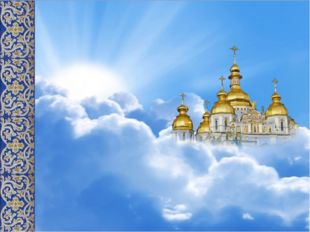 «Педагогические формы и методы духовно-нравственного  воспитания в ДОУ»
Выполнила  воспитатель
Меркулова Елена Николаевна
Муниципальное казенное дошкольное образовательное учреждение 
Быковский детский сад №3 «Солнышко»
Быковского муниципального района Волгоградской области
2018 год
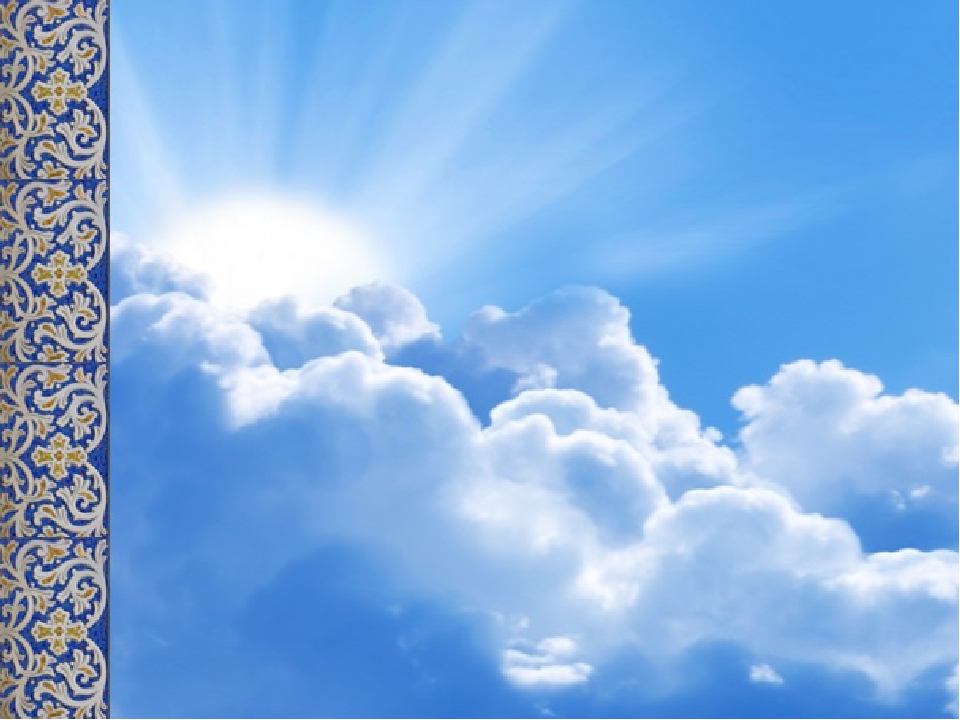 Актуальность работы: Суть духовно-нравственного воспитания заключается в формировании у ребёнка понятий о нематериальных ценностях в жизни. Это осознание значимости семьи для каждого человека, уважение старшего поколения, желание совершать добрые поступки, бережное отношение к природе. Воспитать нравственность возможно только через личный пример взрослого и взаимодействие с ребёнком. Детский сад часто называют вторым домом малышей, и здесь (наравне с домашним воспитанием) происходит процесс духовного развития.
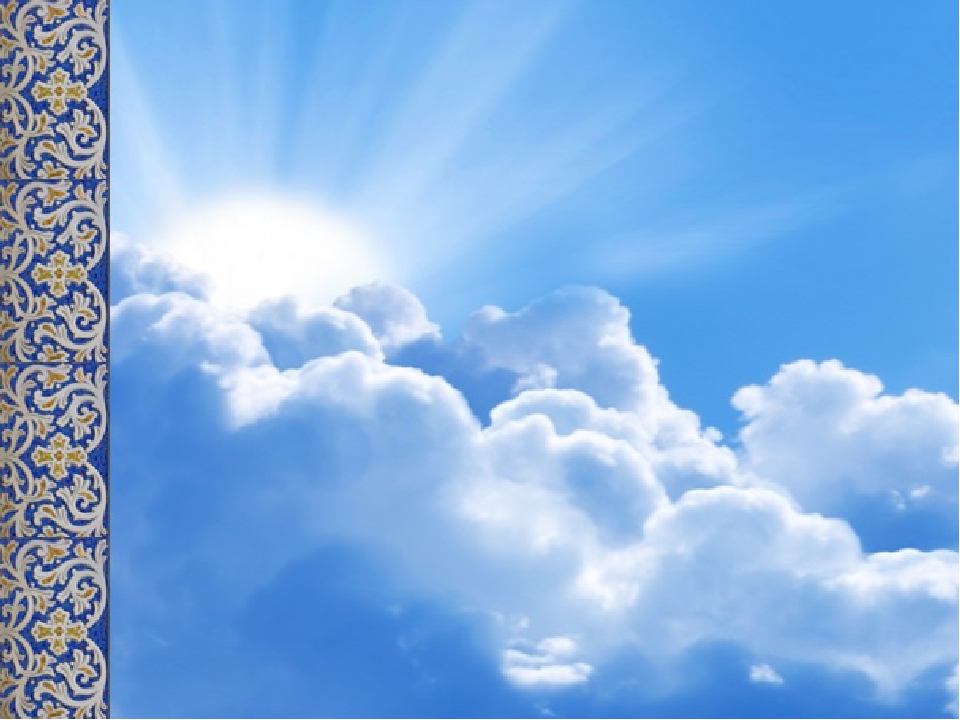 Цели: -духовно-нравственное развитие ребенка посредством его приобщения к  ценностям православной культуры;- повышение качества  духовно – нравственного воспитания   дошкольников;- приобщение их к нравственным  и духовным ценностям   православной культуры;- содействие возрождению   лучших  традиций семейного воспитания.
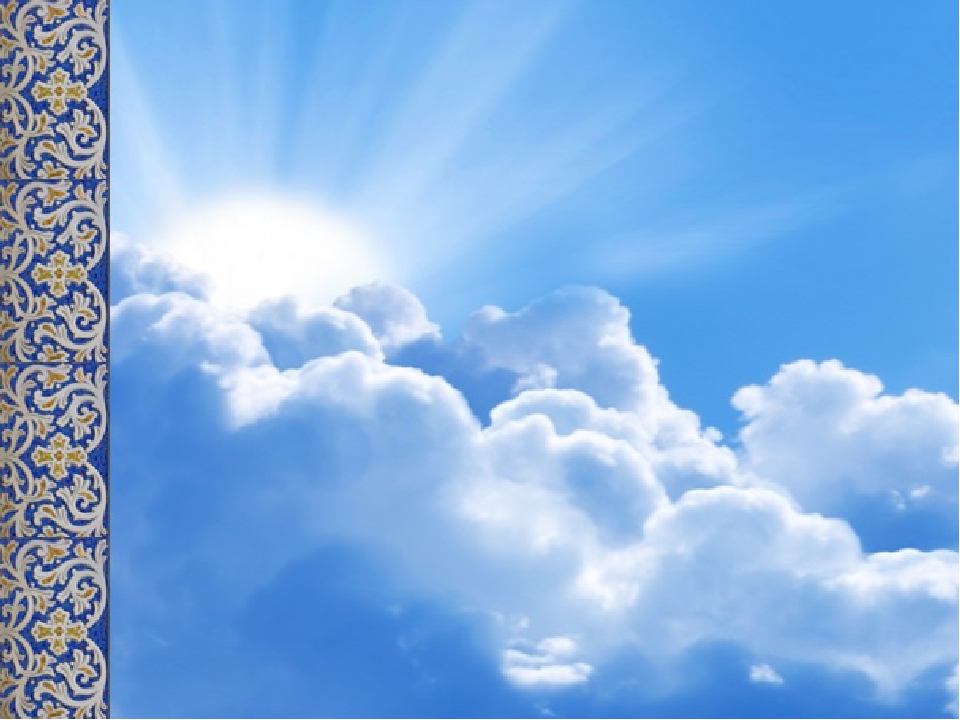 Задачи:
Приобщать детей к нравственным устоям православной  культуры на основе изучения примеров из жизни святых и конкретных исторических лиц. Ввести детей в круг основных  православных праздников и духовно-нравственного уклада жизни.
Воспитывать у детей чувство любви и уважения  к Родине, своему народу, своей семье.
Содействовать формированию  уважительного, внимательного, милосердного отношения  к ближним, почтения и любви  к родителям и другим людям .
Оказывать помощь семье в формировании личности ребенка на основе приобщения к традициям  православной  духовной   культуры.
Помогать в освоении социальных навыков и навыков произвольного поведения, внимательности, терпеливости, усердия, трудолюбия.
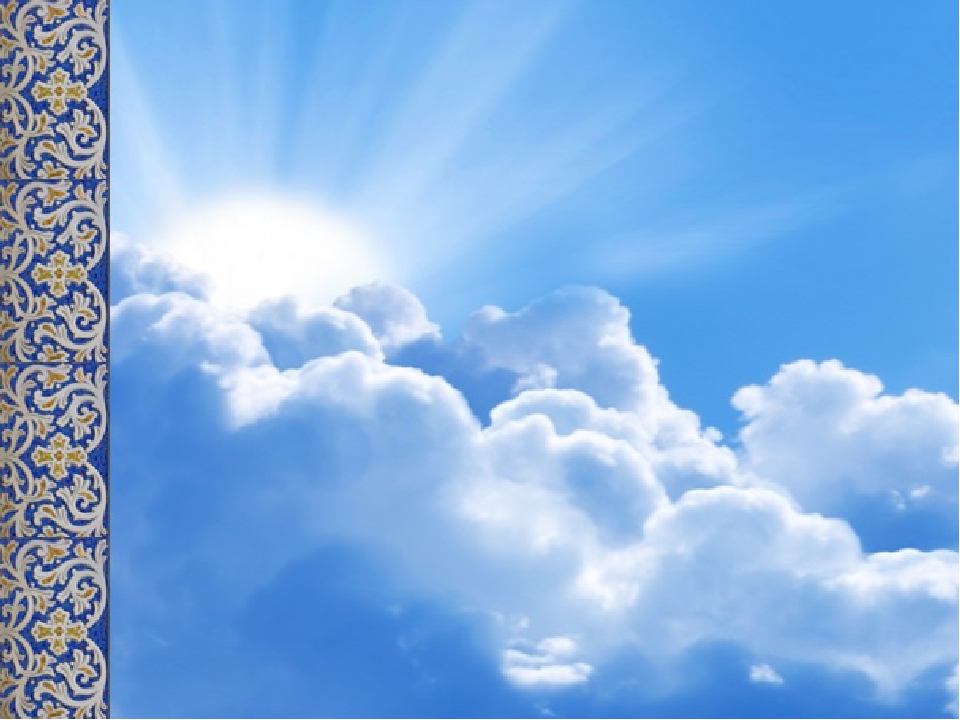 Основные направления приобщения дошкольников к православной культуре: - создание среды, предполагающей знакомство с основами и  ценностями православной культуры, культурно - историческим   наследием русского народа;
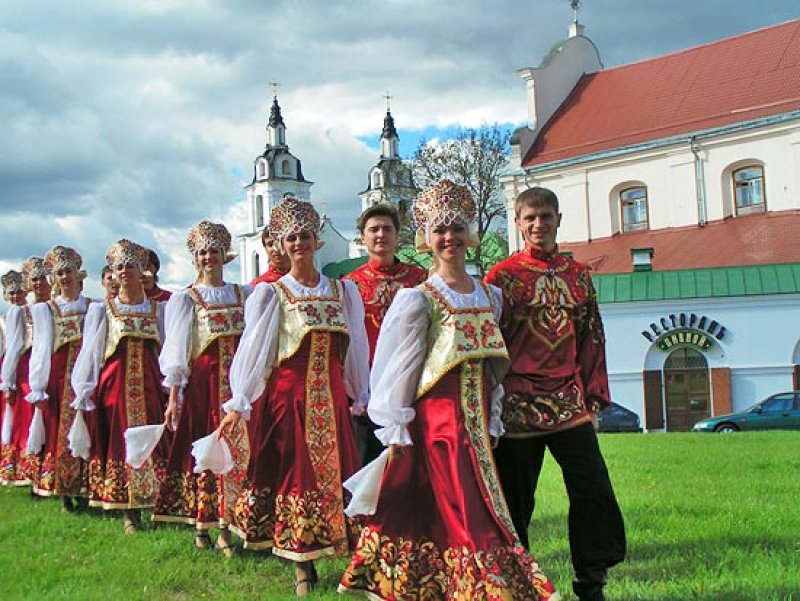 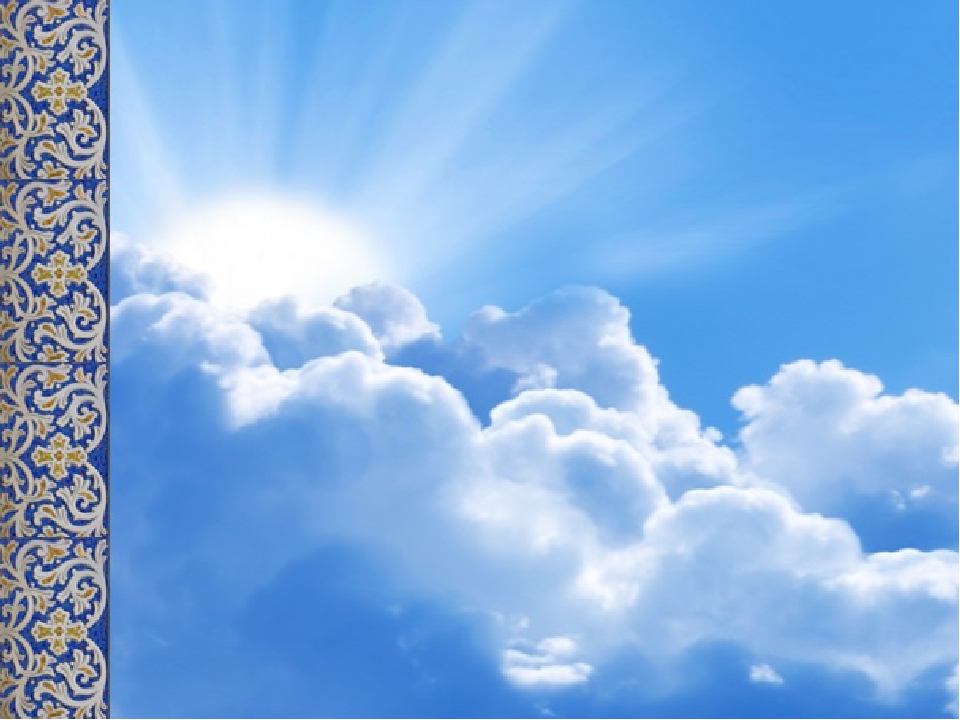 Уголки духовно-нравственного воспитания формируют представления детей о быте русских крестьян, промыслах, устройстве избы
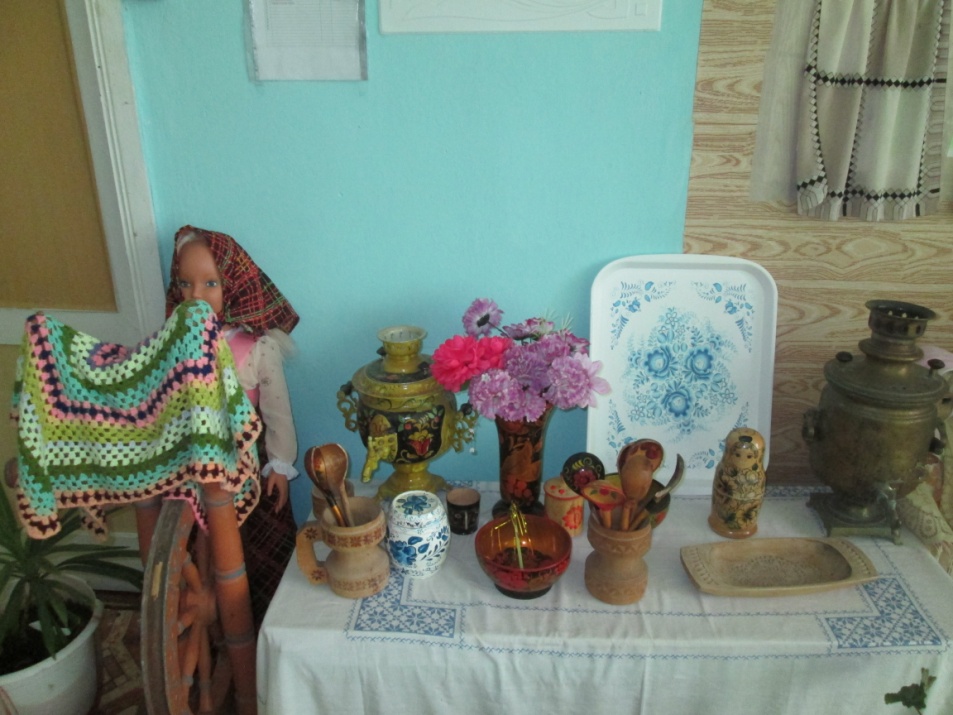 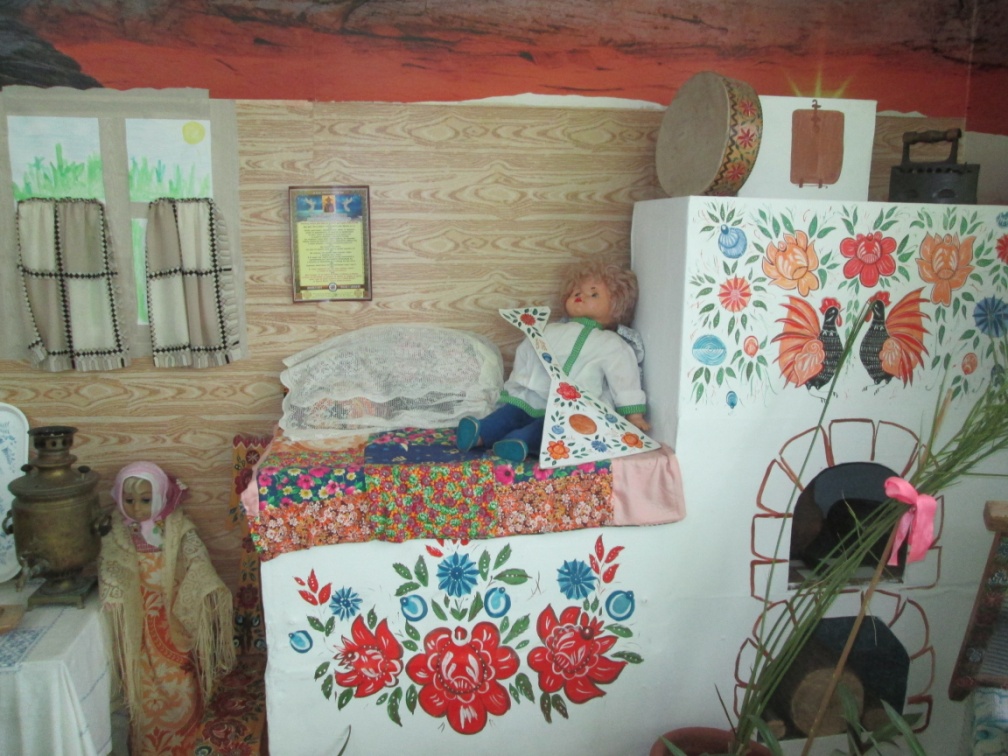 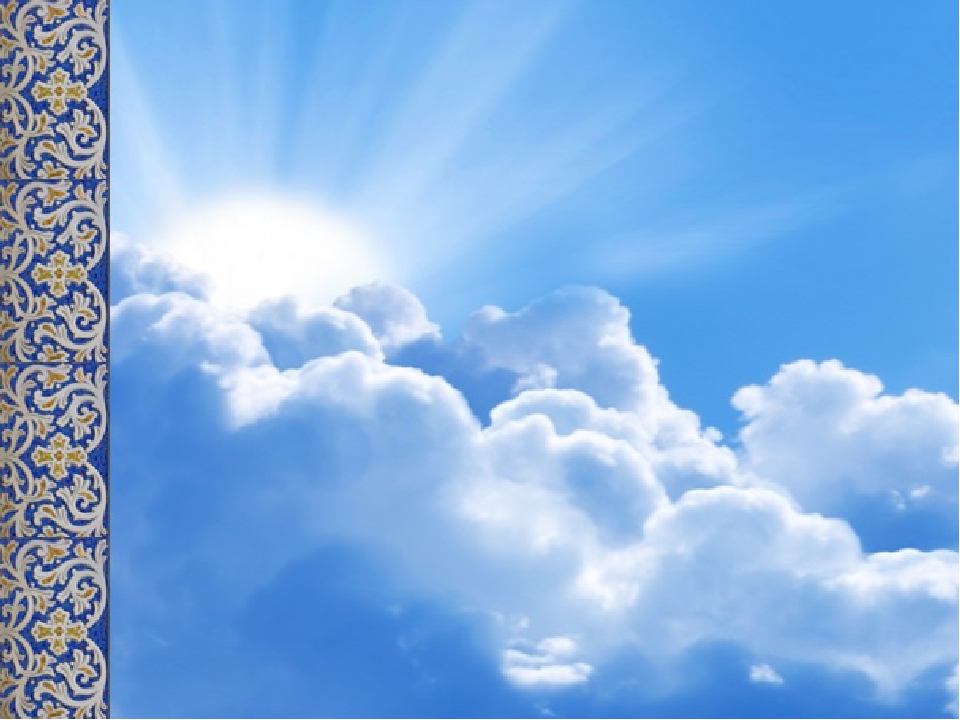 Центры по патриотическому воспитанию в группах
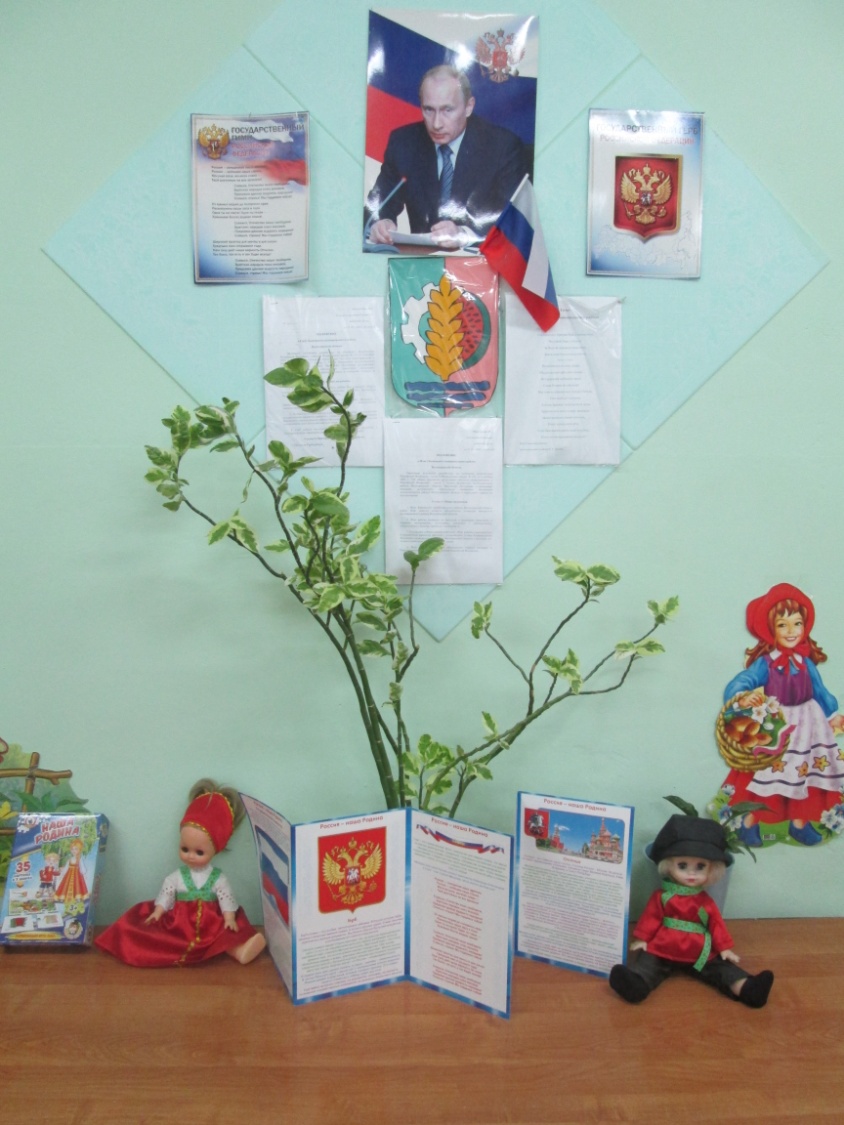 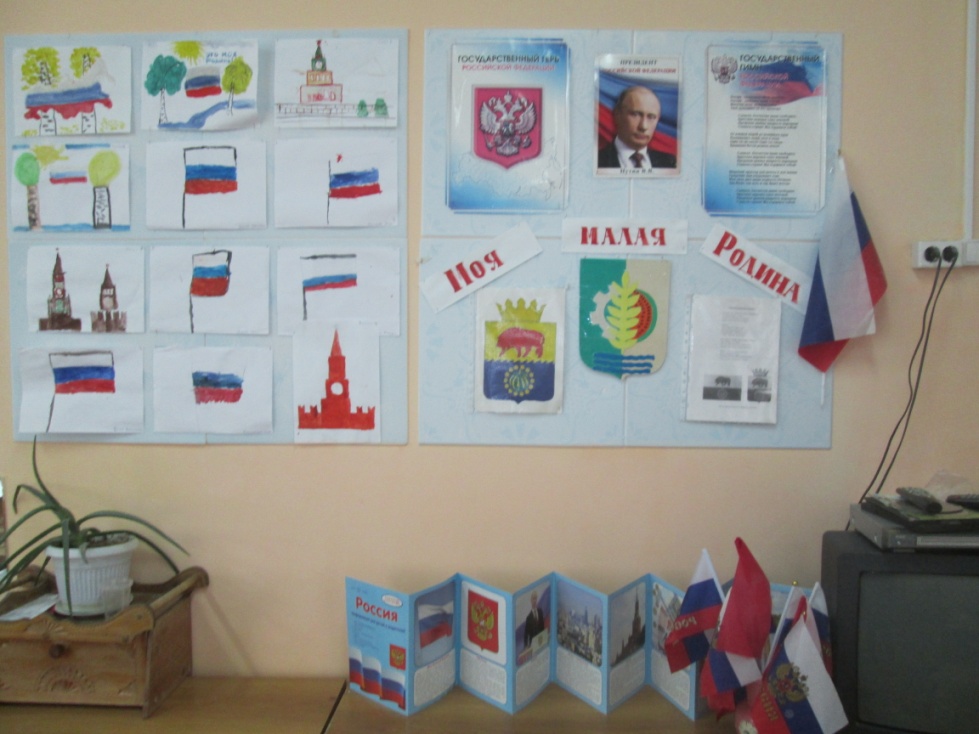 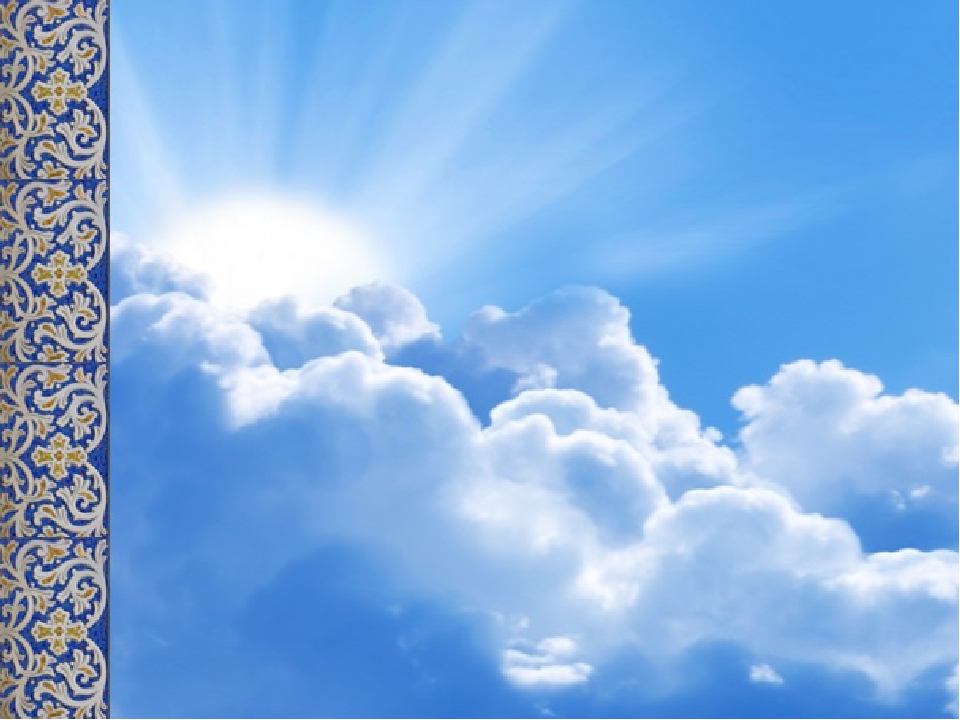 Приобщение  детей к   традиционным духовно –  нравственным    ценностям. В непосредственно образовательной деятельности  через восприятие фольклора  закладываются основы нравственного сознания, происходит воспитание национального самосознания,  сохранение народных традиций.
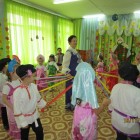 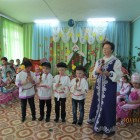 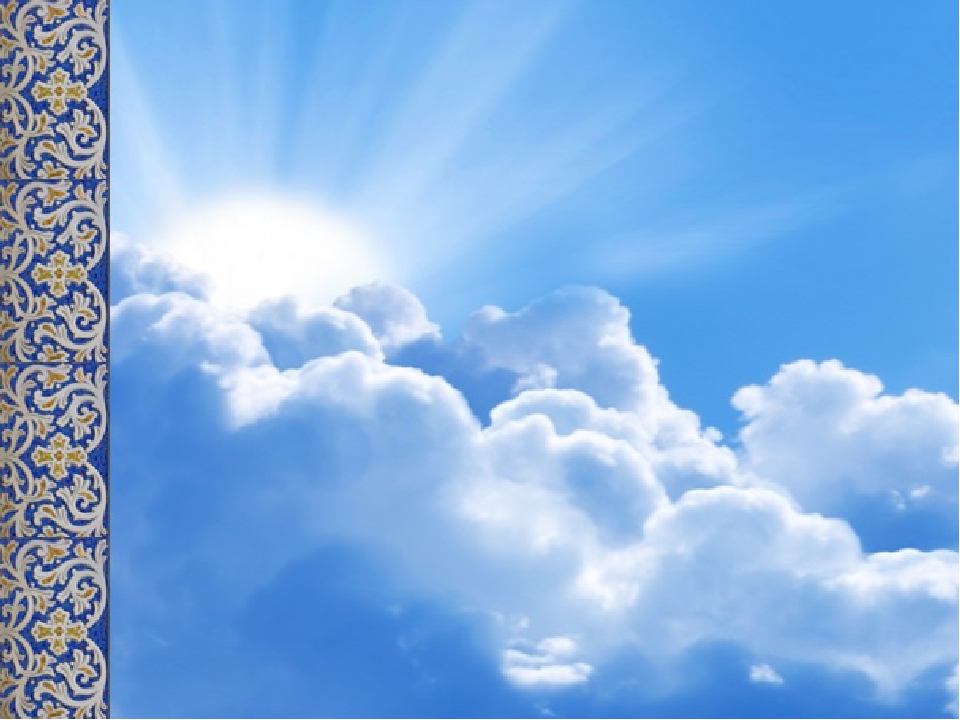 Знакомство с народным творчеством   Земля русская испокон веков славится мастерами, людьми, способными своими руками создавать и творить настоящую красоту. Дети знакомятся  с изделиями  декоративно -прикладного  искусства русских мастеров.
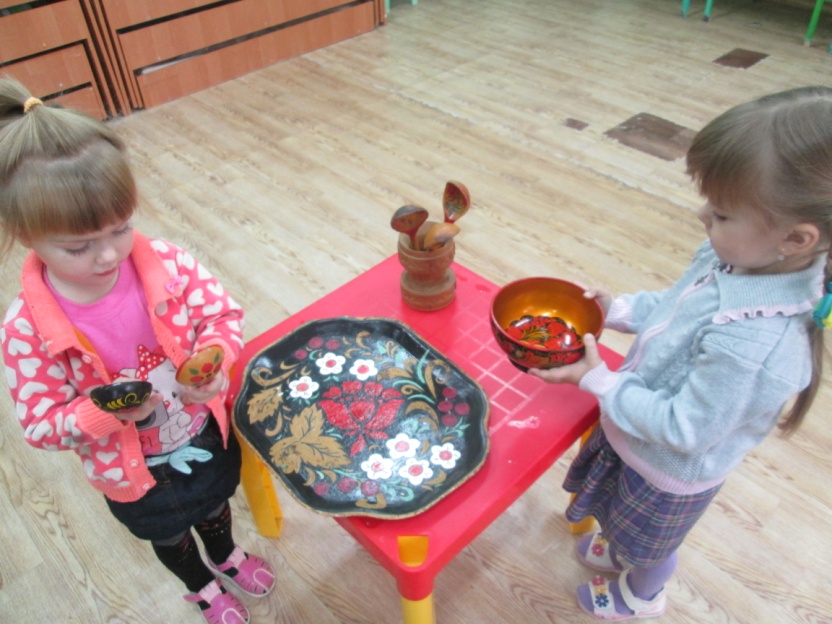 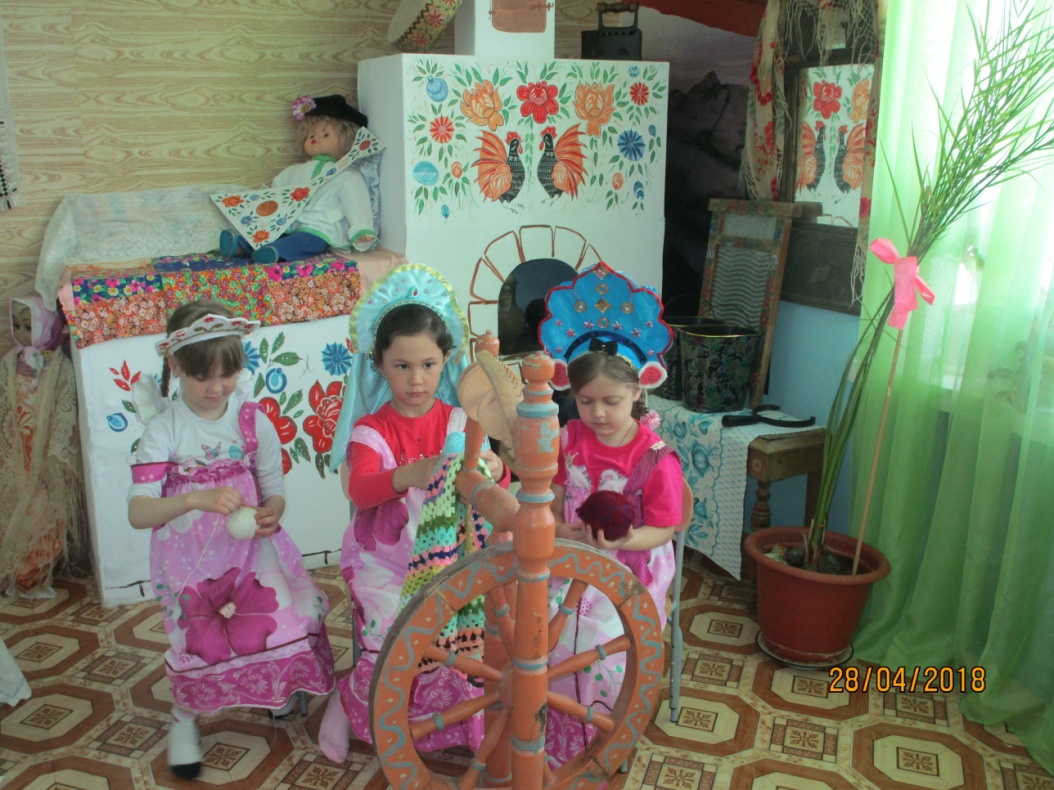 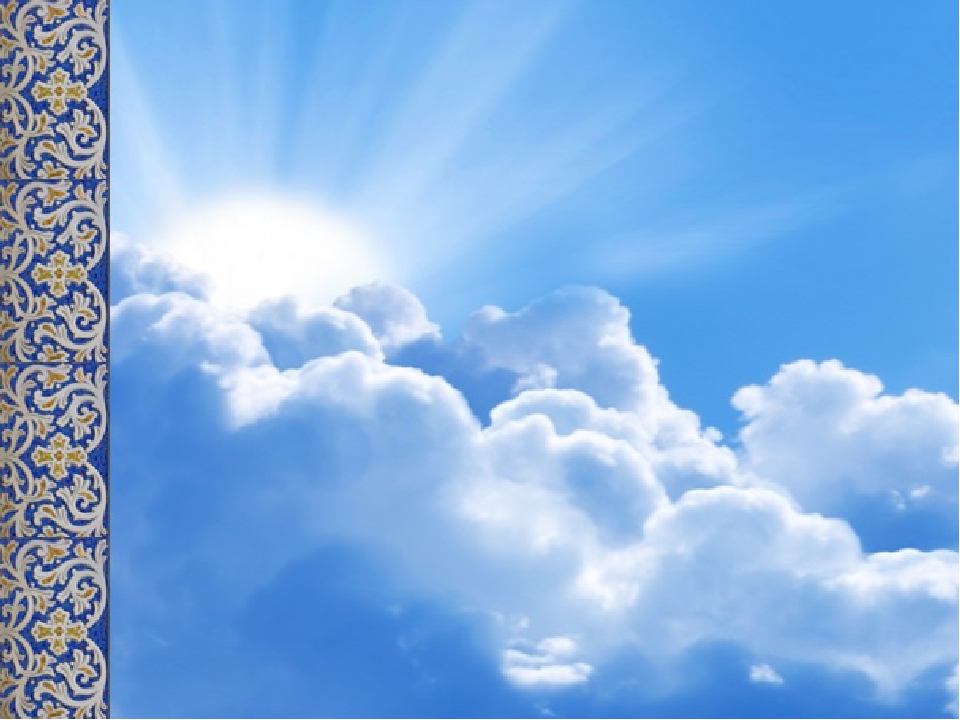 Основные направления работыДуховно-нравственного воспитания детей дошкольного  возраста
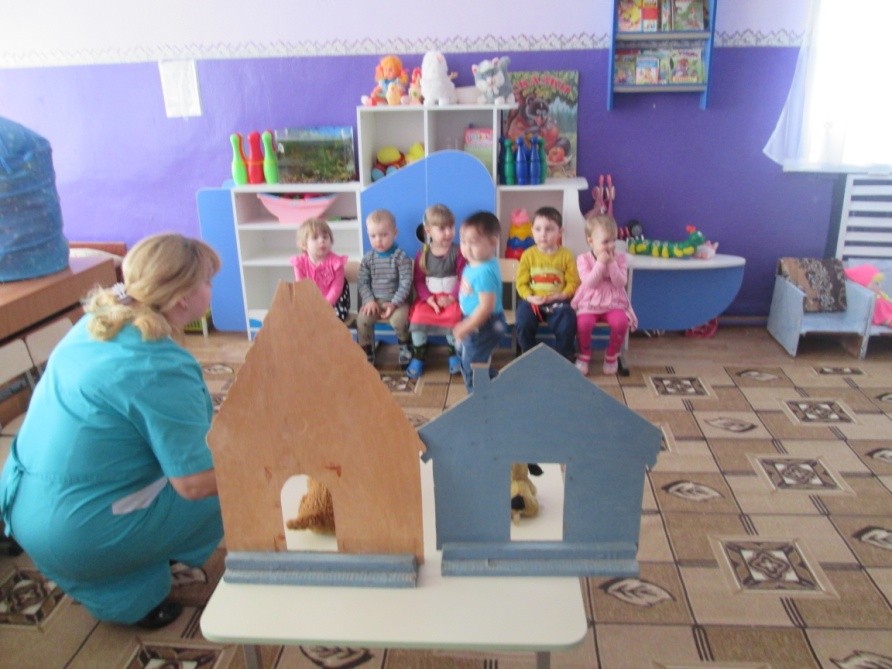 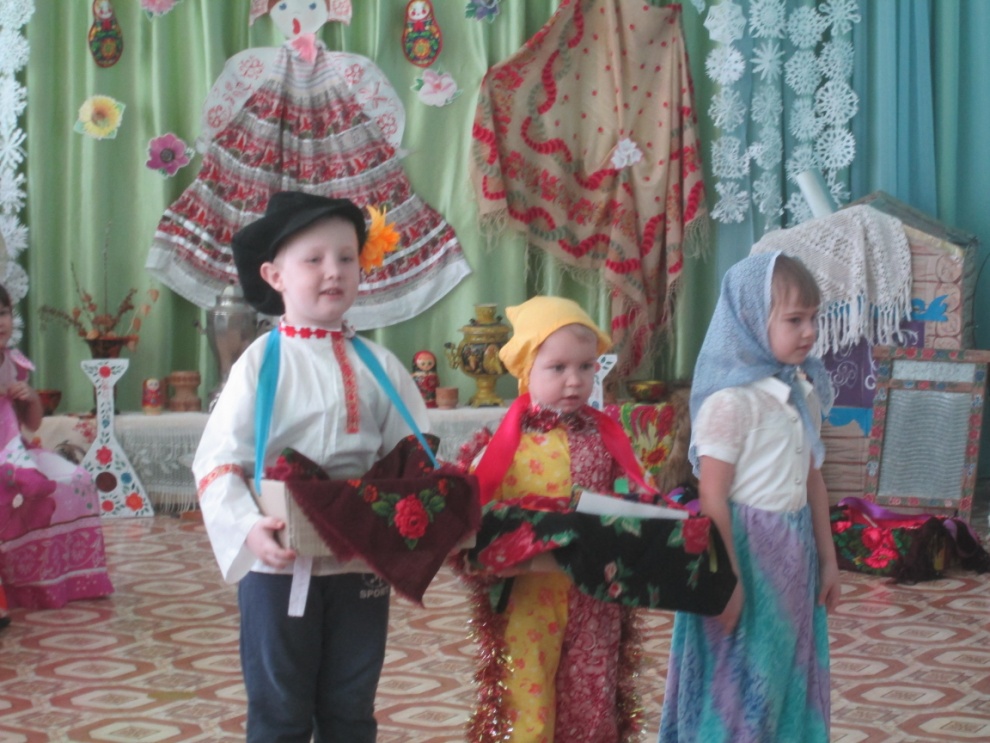 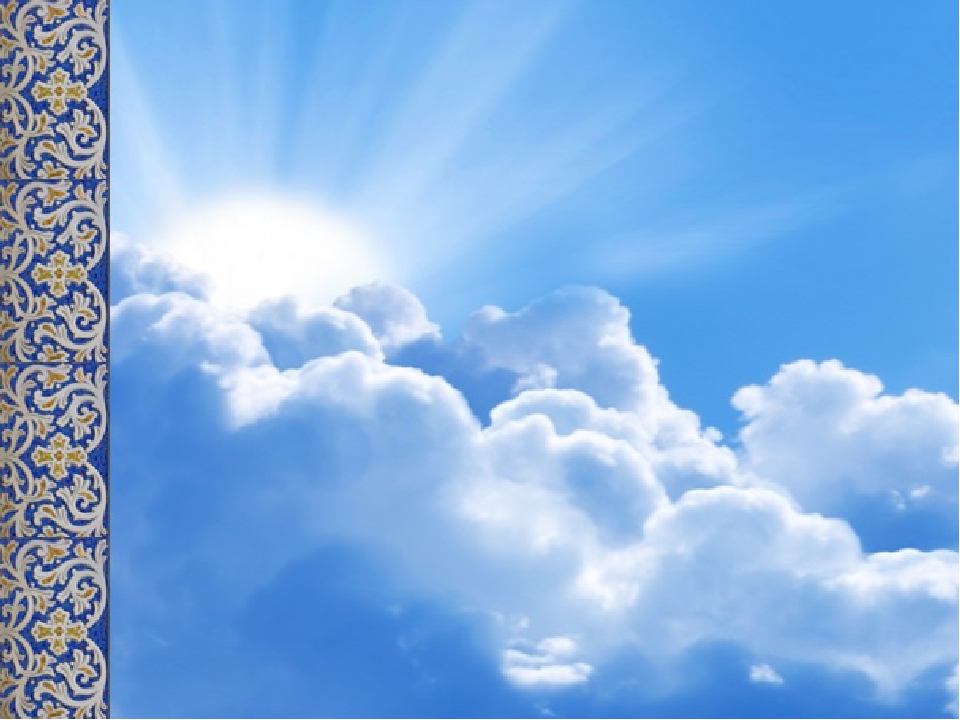 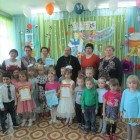 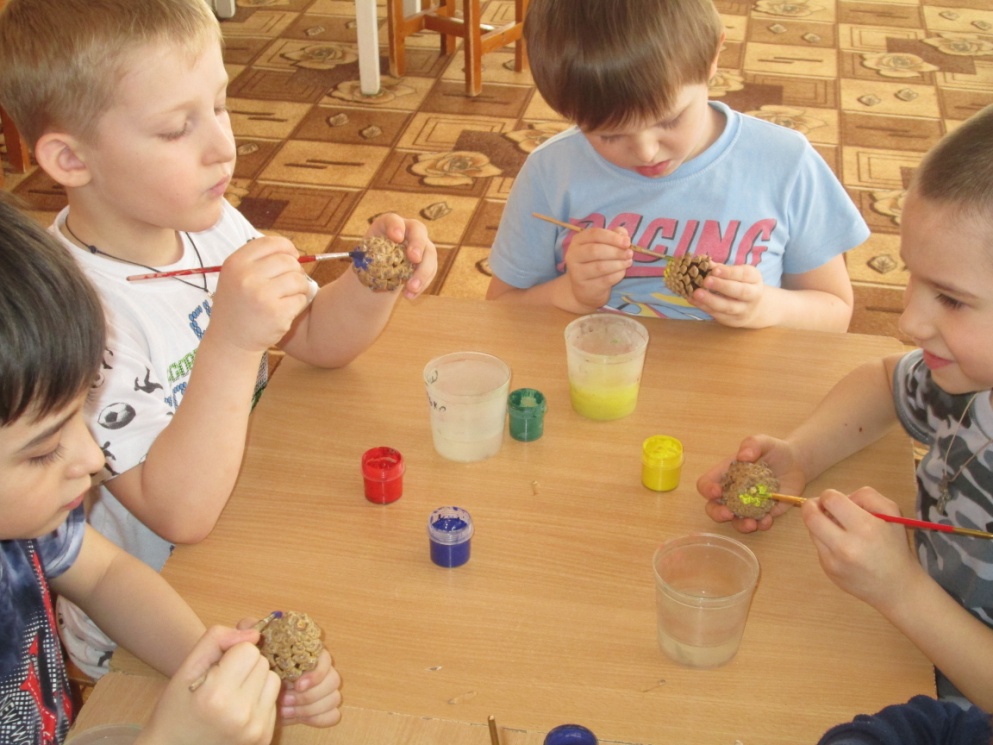 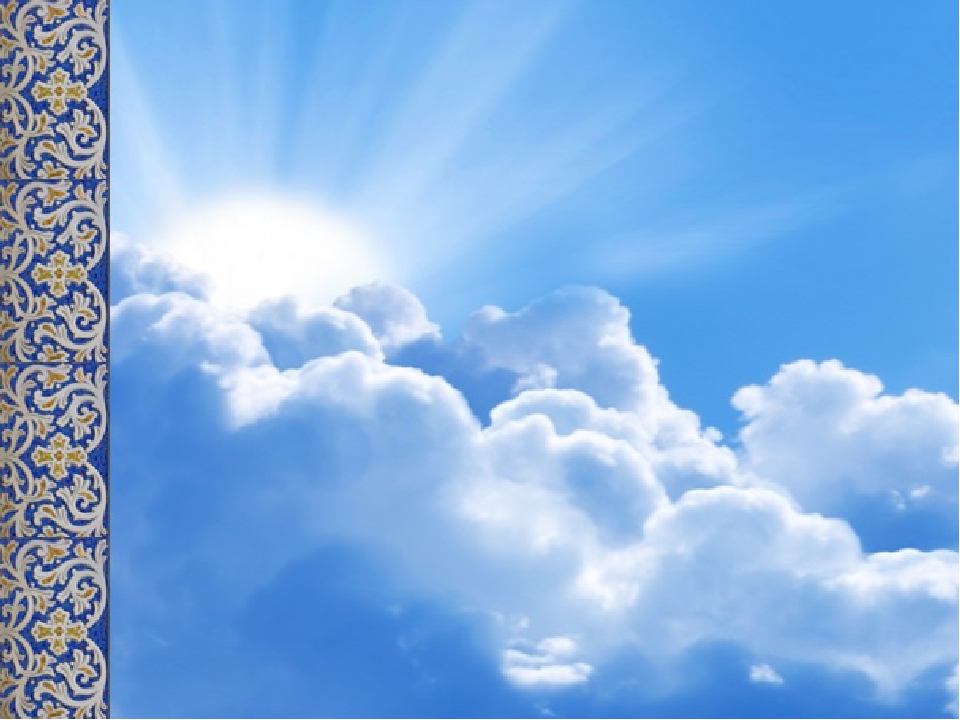 Формы и методы работы с детьмиОрганизация и проведение православных праздников
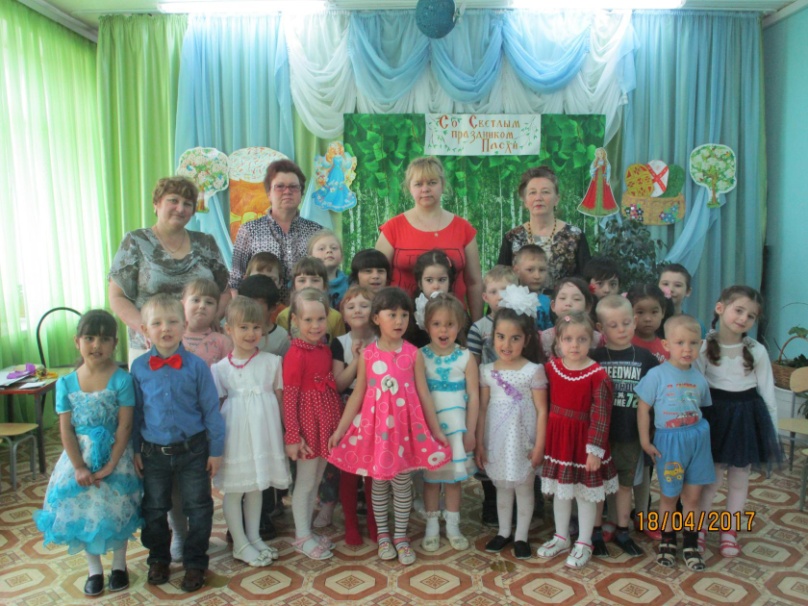 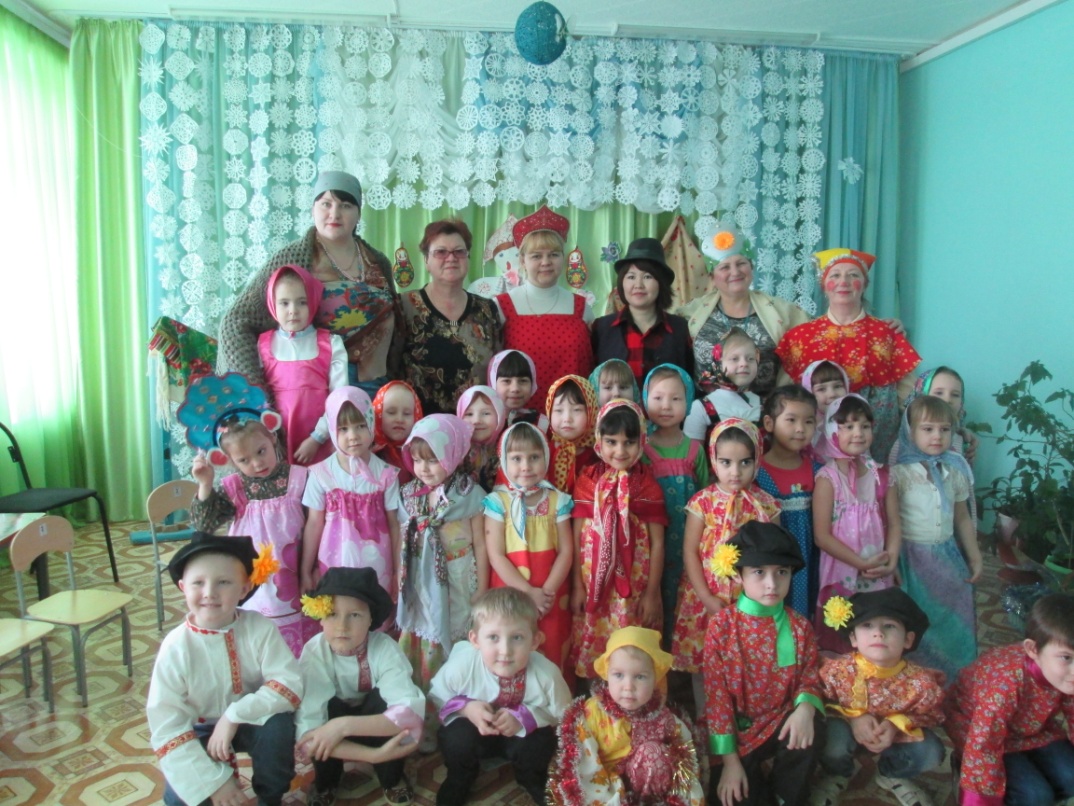 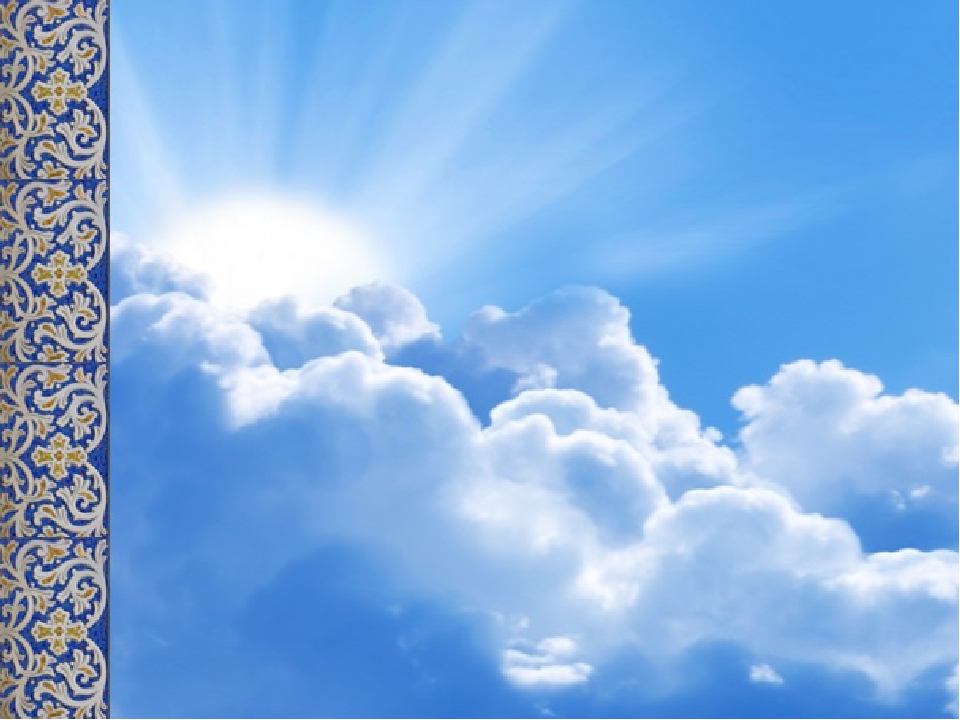 На празднике 23 февраля проводятся игры, танцы, спортивные состязания.  Дошкольники  демонстрируют силу, ловкость, быстроту, выносливость
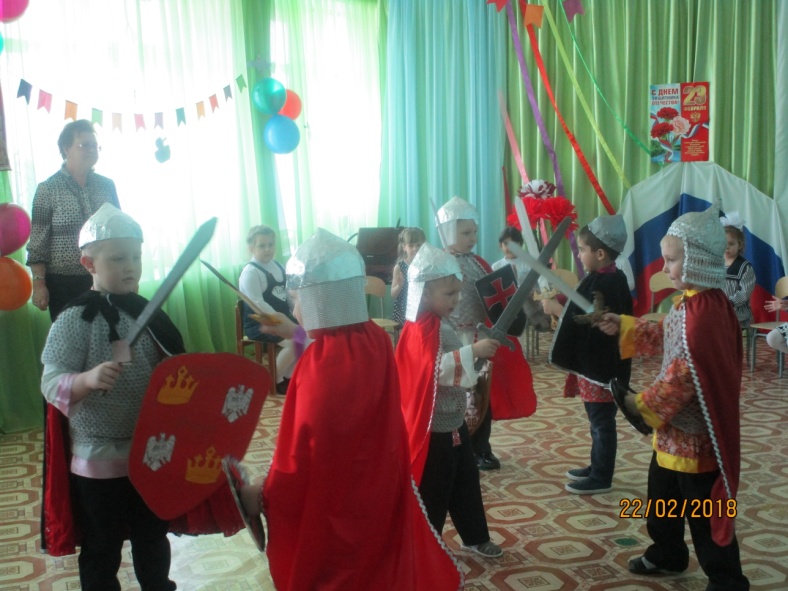 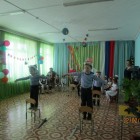 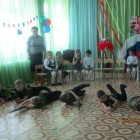 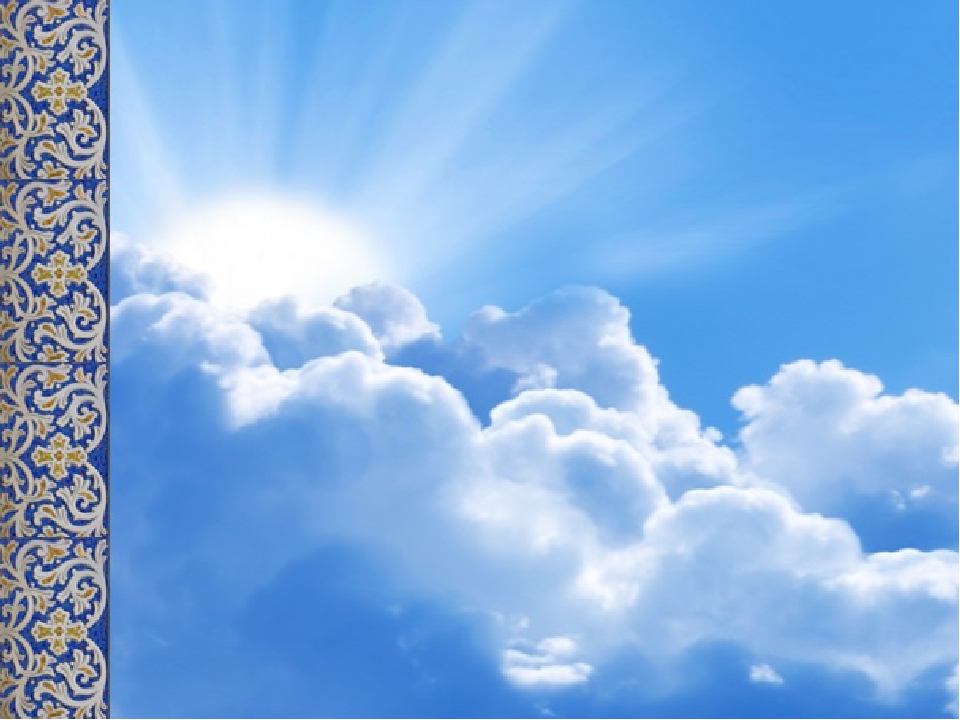 Праздник 9 Мая в честь Победы в Великой Отечественной   войне, святой для каждого из нас и мы обязаны передать память о Победе, подвиге нашего народа, о героях войны   будущим поколениям.  Это воспитывает  чувство патриотизма, любовь к России, своему народу, формирует уважение и гордость за Отечество, за героический  подвиг солдат в годы ВОВ. Патриотическое воспитание ребенка – это основа формирования будущего гражданина.
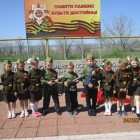 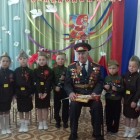 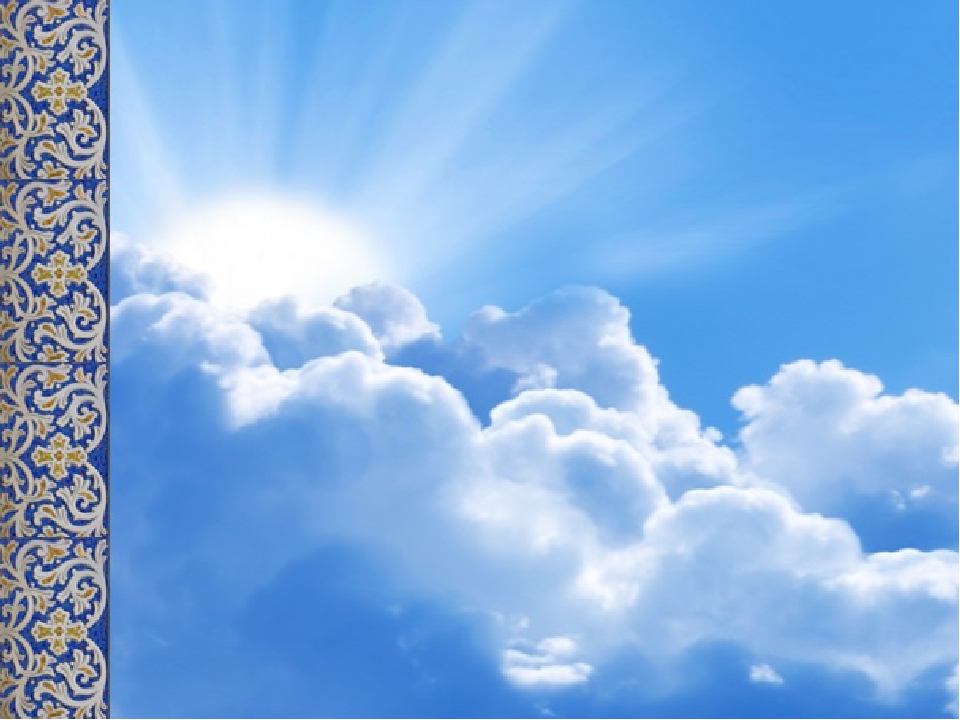 Ожидаемые результаты:Воспитание всесторонне и гармонично- развитой личности;Формирование коллектива, где каждый самоценен, и все пребывают в гармонии друг с другом;Формирование нравственных ценностей и традиций  семьи;Расширение объёма знаний и кругозора в области духовной культуры.
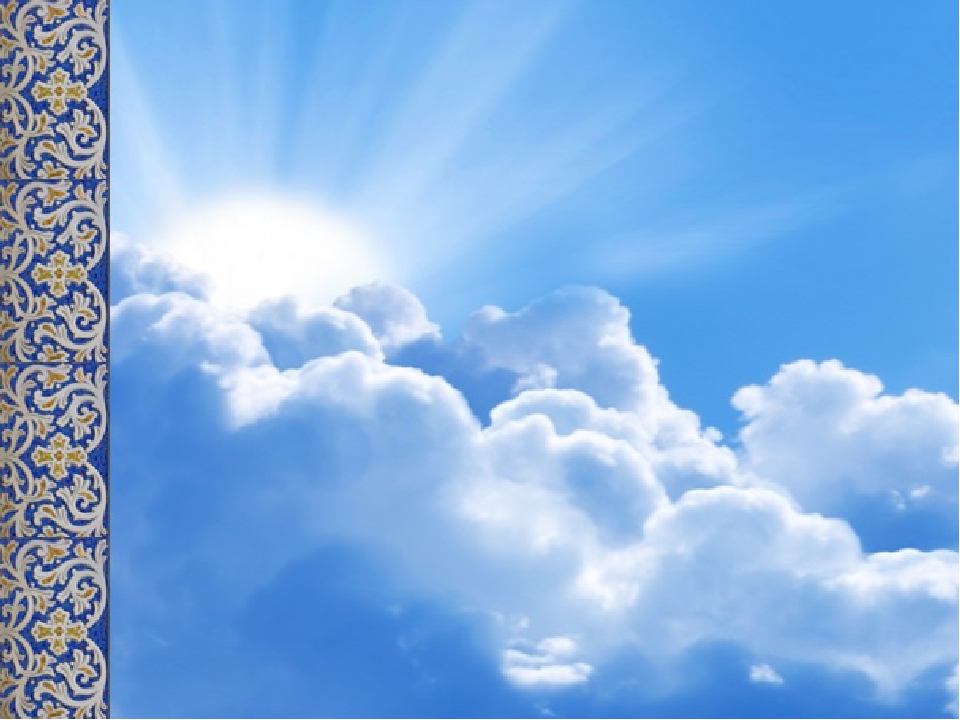 Терпения, добра и милосердия Вам!!!
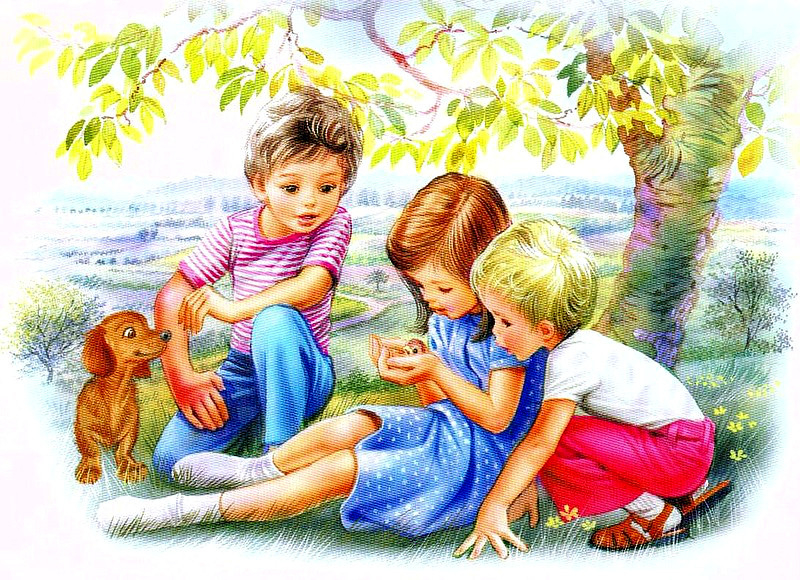